他把这份工作______了
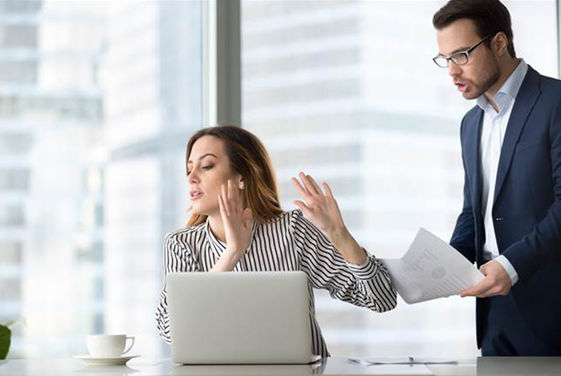 [Speaker Notes: 02]
我在不同的季节喜欢吃不同的水果，
_____夏天______，我喜欢吃西瓜
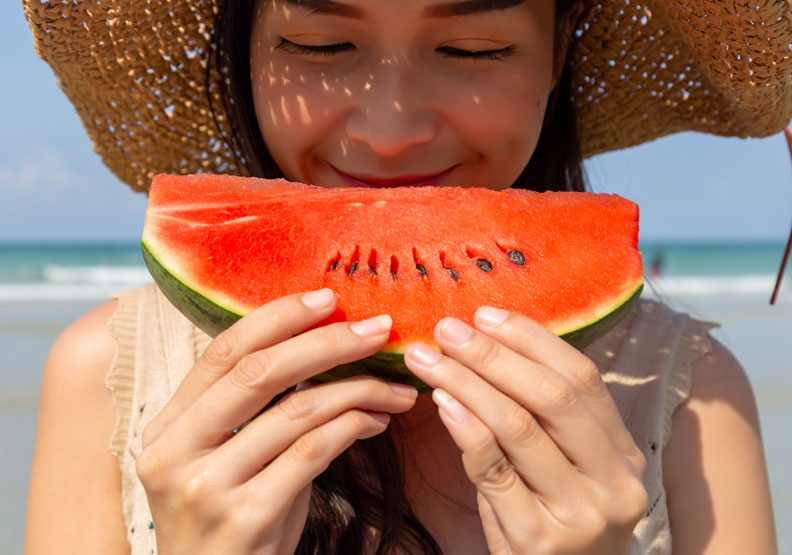 她觉得在上课前____，课后______，
能够让学习的效果更好，但是她懒得做
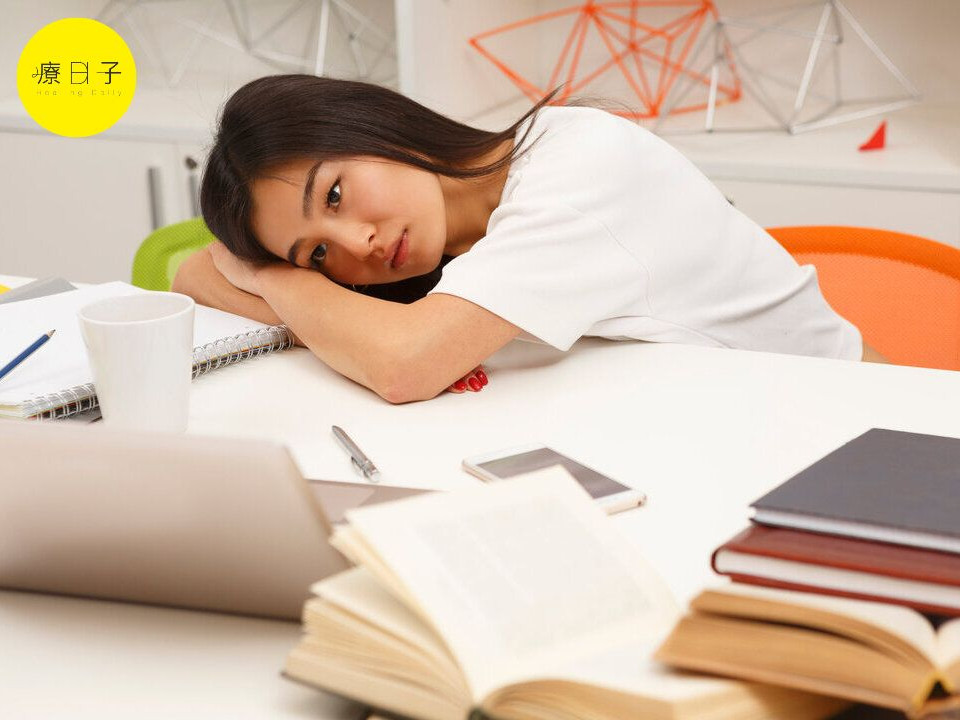 我们需要为了派对多准备一些东西，
______饮料、点心等等
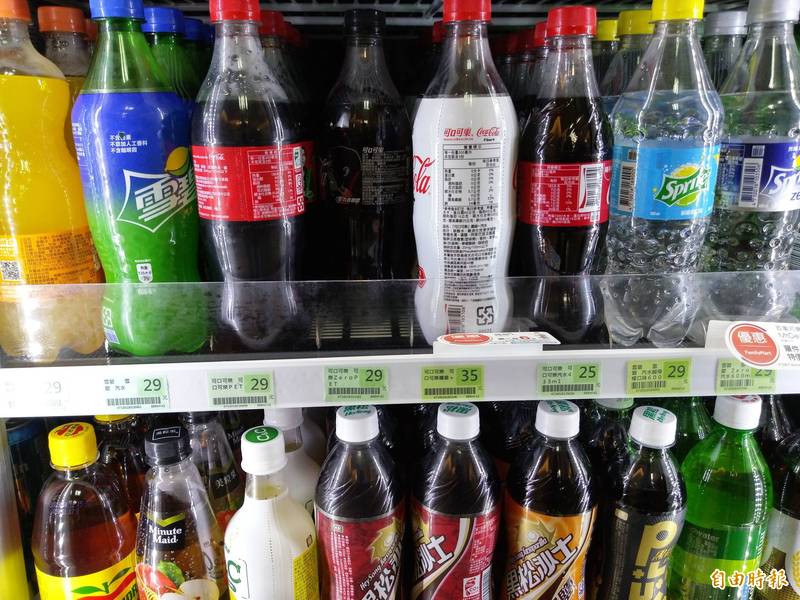 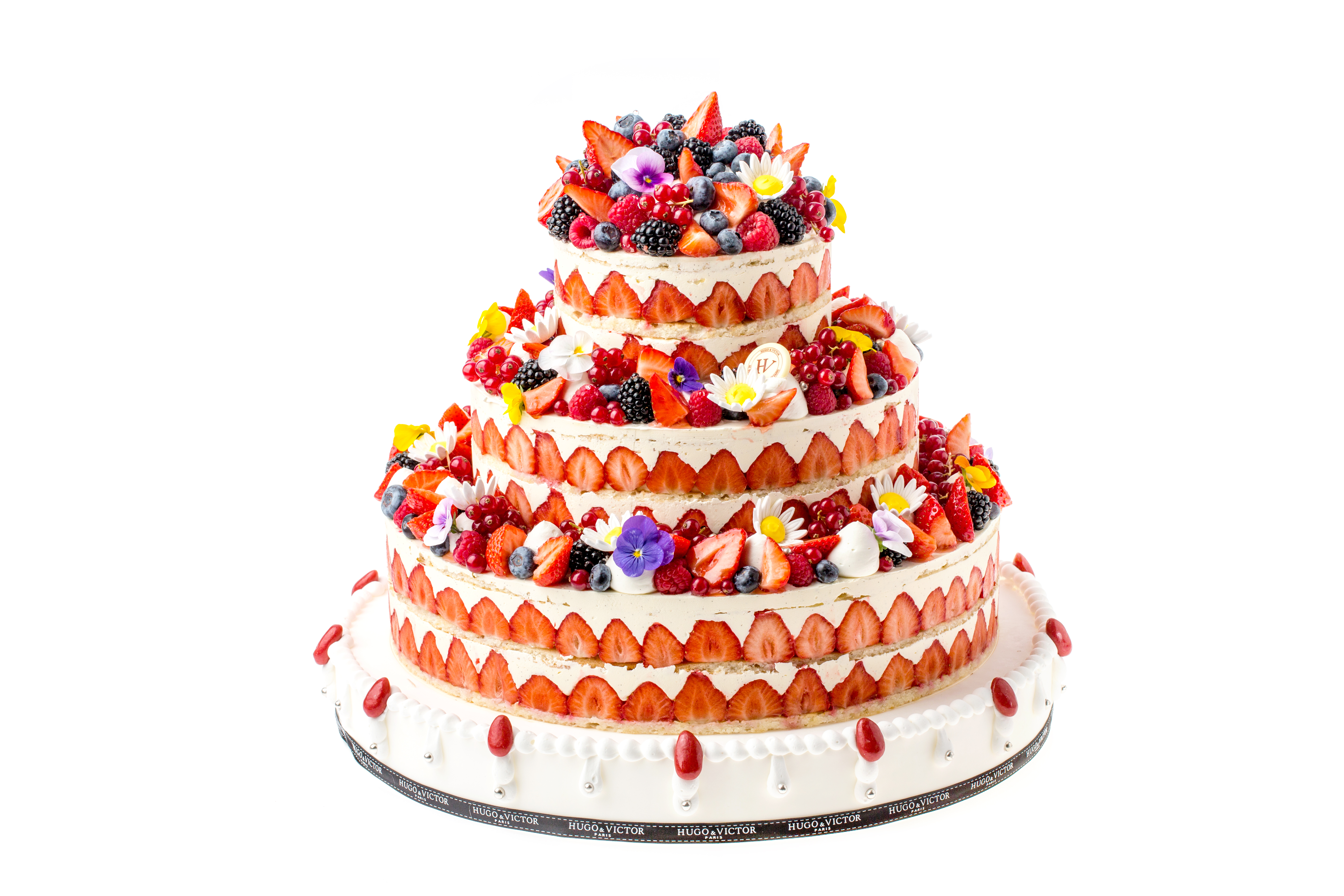 [Speaker Notes: 01(0412)]
这个翻译公司在翻译的时候特别______，很多地方都
没有翻译对
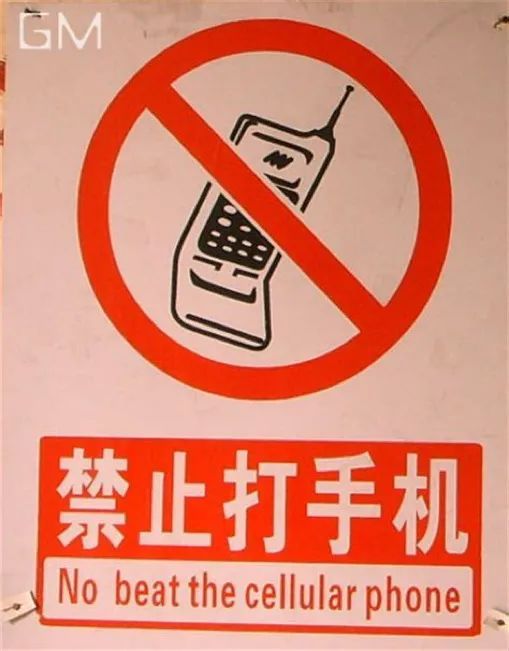 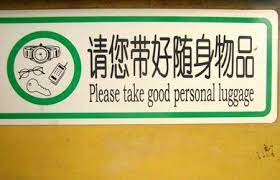 我喜欢吃很多水果，
_______:香蕉、苹果等等
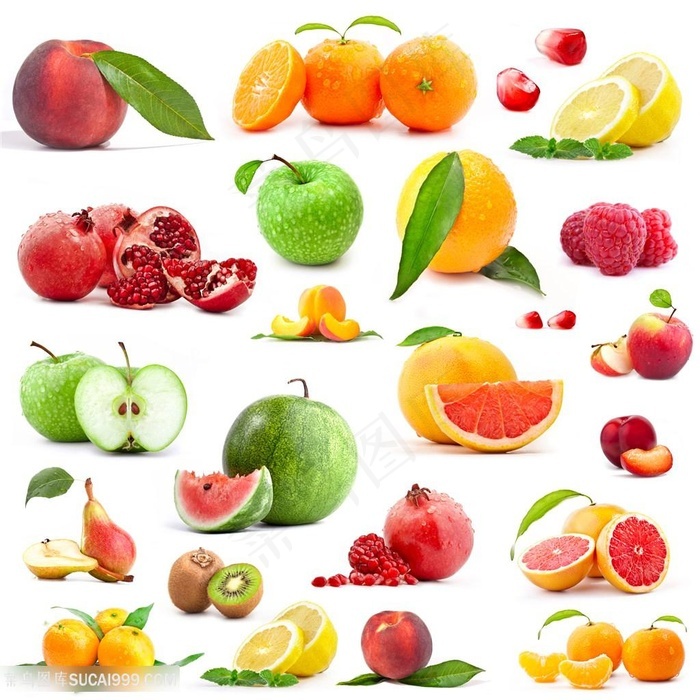 冷静.ADJ
他是一个很冷静的人，遇到什么事情都不会乱
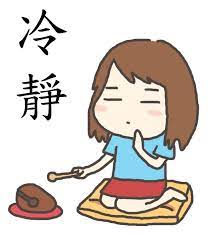 冷静.ADJ
你冷静一点!你已经喝太多了!
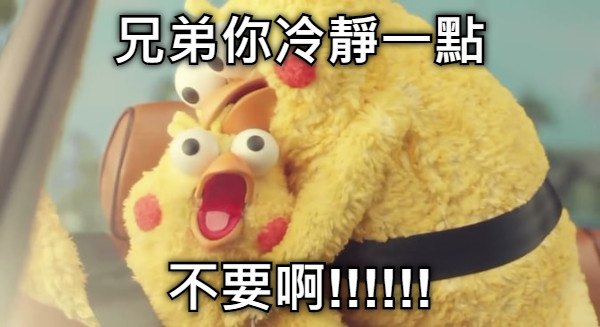 冷静.ADJ
她很少失去冷静，但知道自己被戴绿帽之后，
她完全控制不住
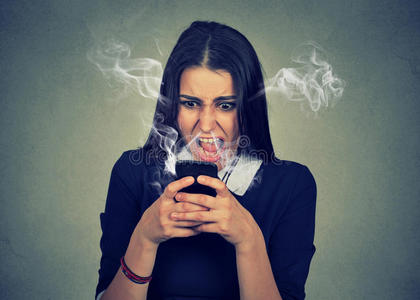 你觉得在什么时候冷静非常重要呢?
拿……来说
输.V
在上次比赛中，她输给了他
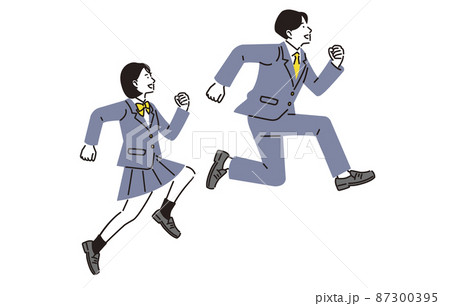 输.V
她不想输，为了不当输家，她非常努力的练习
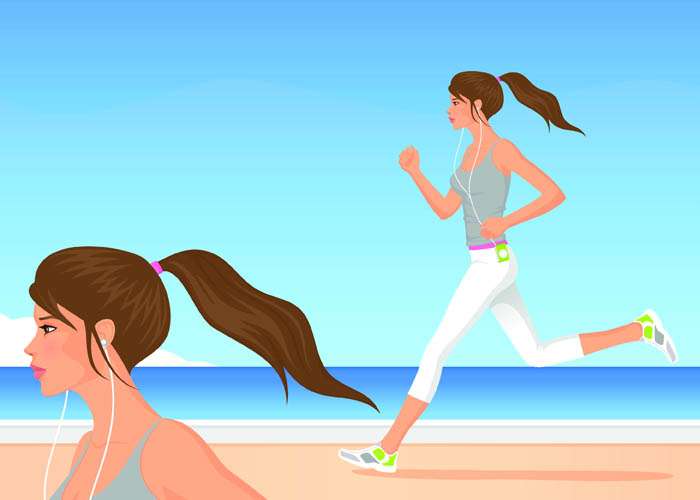 有哪些办法能避免输掉比赛呢?
输赢有什么意义呢?
重视.V
他的家人很重视音乐的教育，因此很早就安排他去学了钢琴
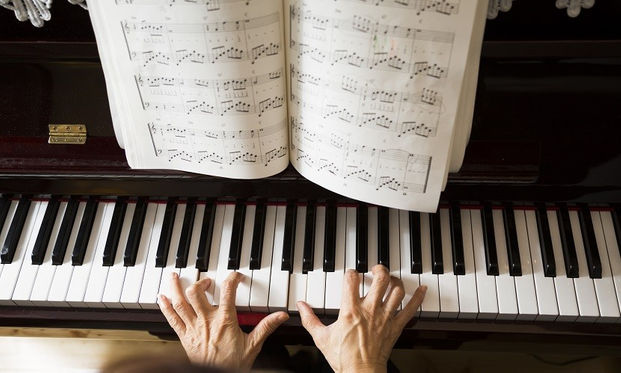 重视.V
那个教练很重视平时的练习，因此他们平常都很努力
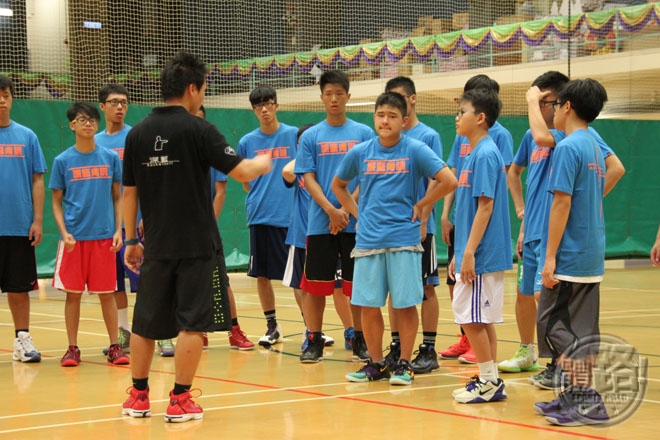 你重视哪些东西呢?
尊重.V
这间公司的老板很尊重员工的意见，常常会耐心的听他们说
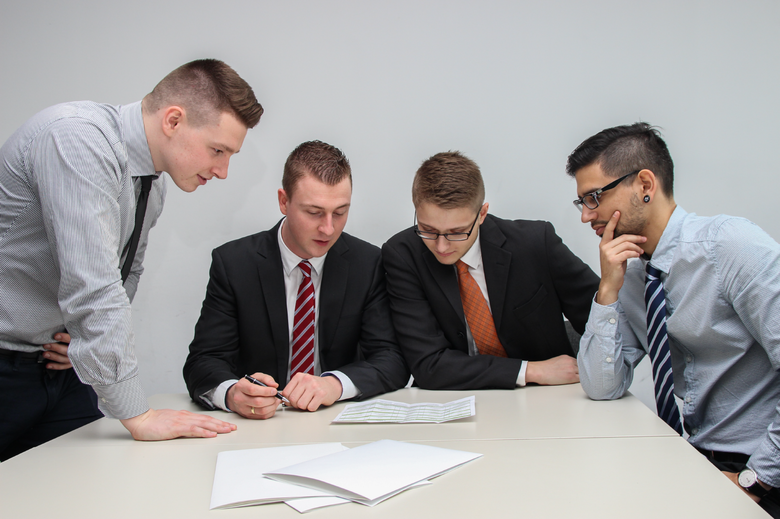 尊重.V
在国际交流中，尊重对方的文化和习俗是很重要的。
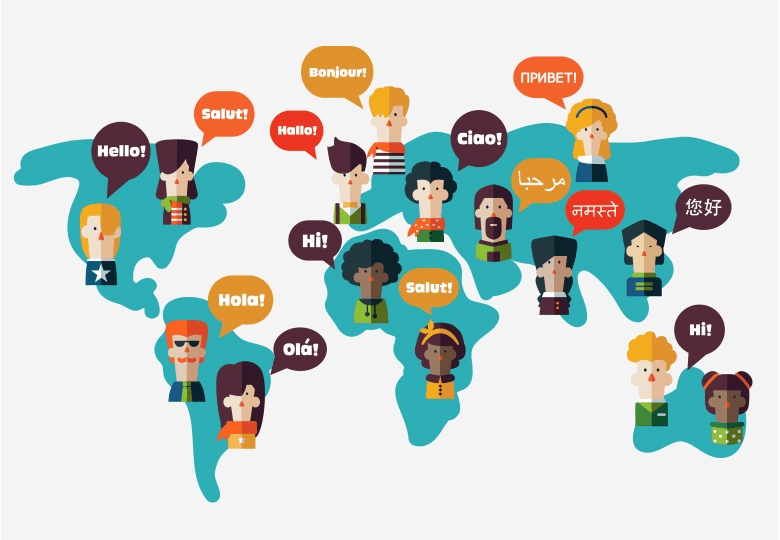 你认为尊重他人在人际交往中有多重要？你会怎样表达对他人的尊重？
如果你是老板，你会如何表达对同事和下属的尊重？
敢
V
他不敢在晚上的时候自己看恐怖电影
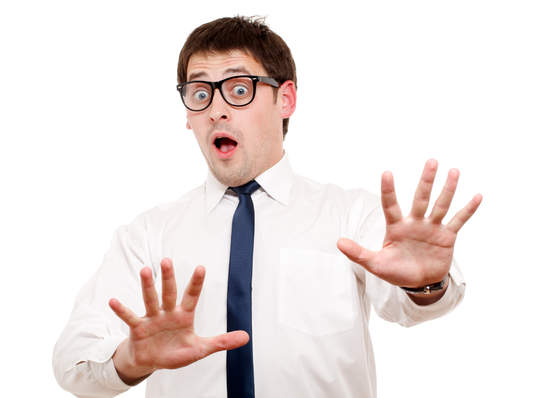 敢
V
在面对老板时，他也敢于说真话
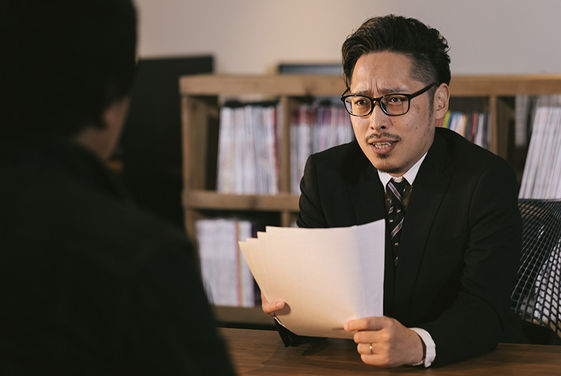 敢
V
他居然在生病后还敢熬夜不睡觉，他不怕生病得更严重吗?
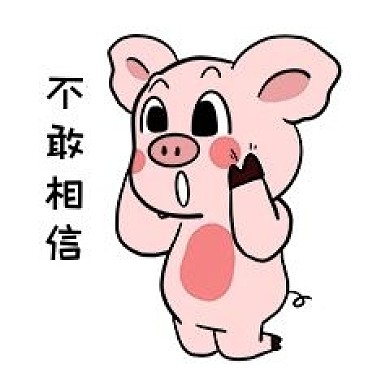 你觉得自己不敢做什么事情呢？
有什么事情是你现在敢，但小时候不敢的呢?
同情   参观   输   郊区   原谅
原谅
1.他非常希望得到他的______，他已经为了那件事向他道歉很久了2.他是一个专业的导游，他会带我们看看这个________的3.有_______心是一件很重要的事情，尤其是一些帮助别人的工作4.他在实习第一天_______了这家公司5.他_____了，但是赢得了大家的心
郊区
同情
参观
输
报名   预习  尊重  推  号码
1.A:他还好吗? B:他看到了老板_____给他的文件后，心情就一直很糟
推
2.
A:没事啦，他不是不_____你，只是他说话太直接了
B:我知道，但是我还是希望他能够礼貌一点
尊重
3.
A:他_____了吗?
B:不知道，但大概有吧，我们明天问问看?毕竟明天还有时间
报名
L17
作业:请从跟中国有关的环保、教育、生活选择两个，并各找一篇与那个有关的新闻，各打一篇简单的摘要寄给我要求:新闻要给我看一下可不可以，现在开始找一下一篇要150字以上，要有头有尾尽量用教过的单字、语法
凉快.ADJ
今天的天气很凉快，不会太热也不会太冷
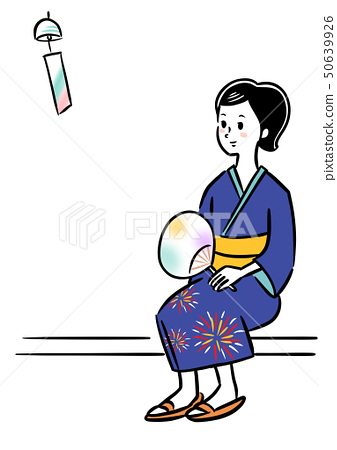 凉快.ADJ
他吹着电风扇，特别的凉快
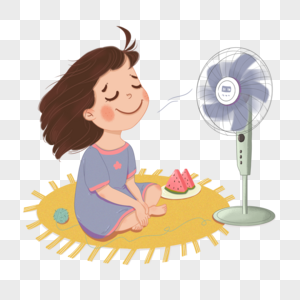 你觉得时候的天气最凉快呢?
如果你觉得让了，你会做些什么让天气变凉快呢?
*炎热.ADJ
这里到夏天的时候会变得很炎热
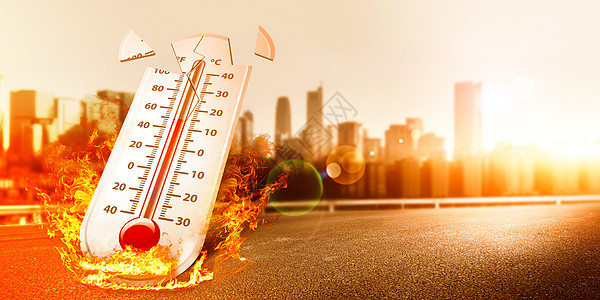 你觉得时候的天气最炎热呢?
热闹.ADJ
这条街非常热闹，就算到了很热的夏天也一样
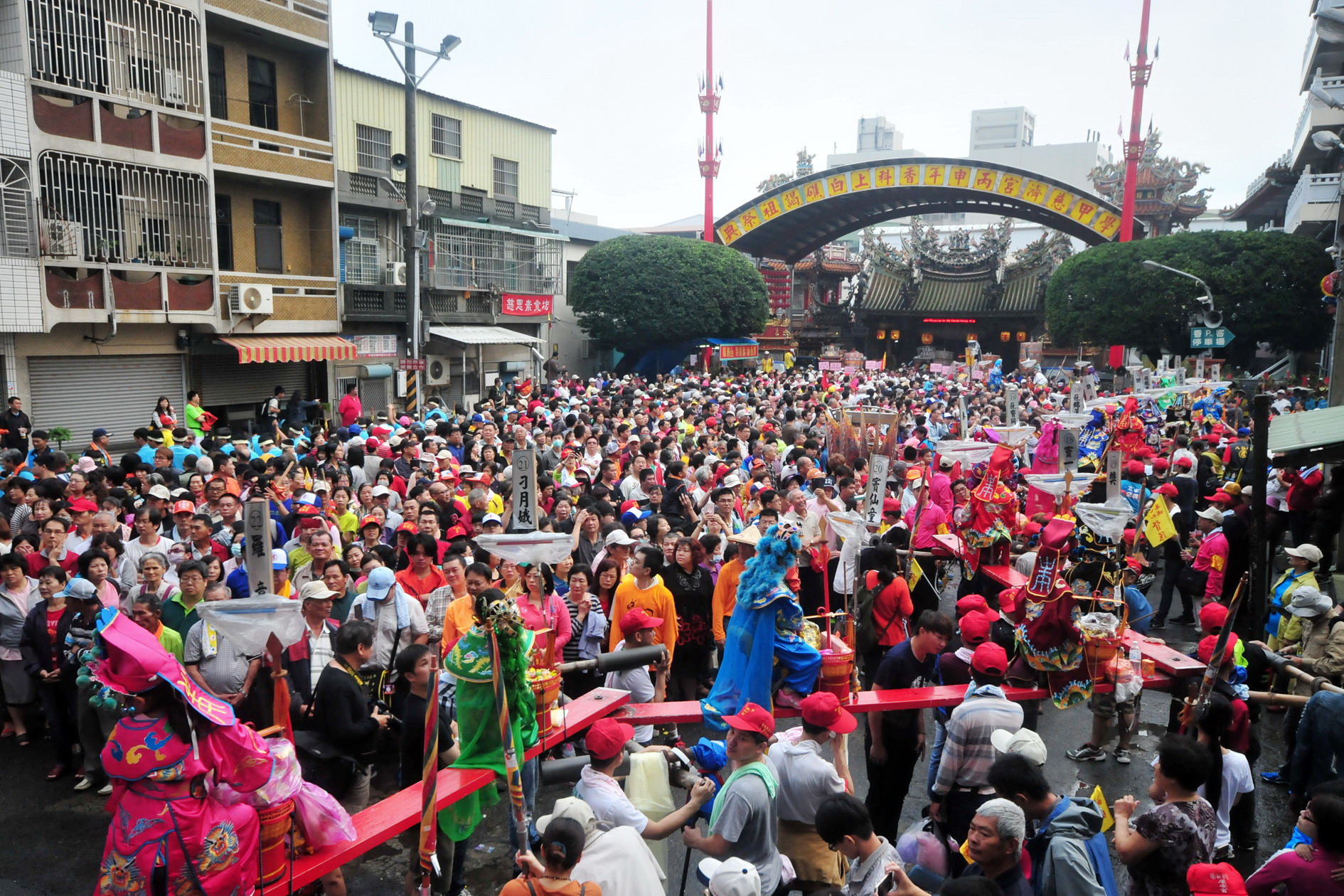 热闹.ADJ
在过年的时候，整个小区都热闹非凡
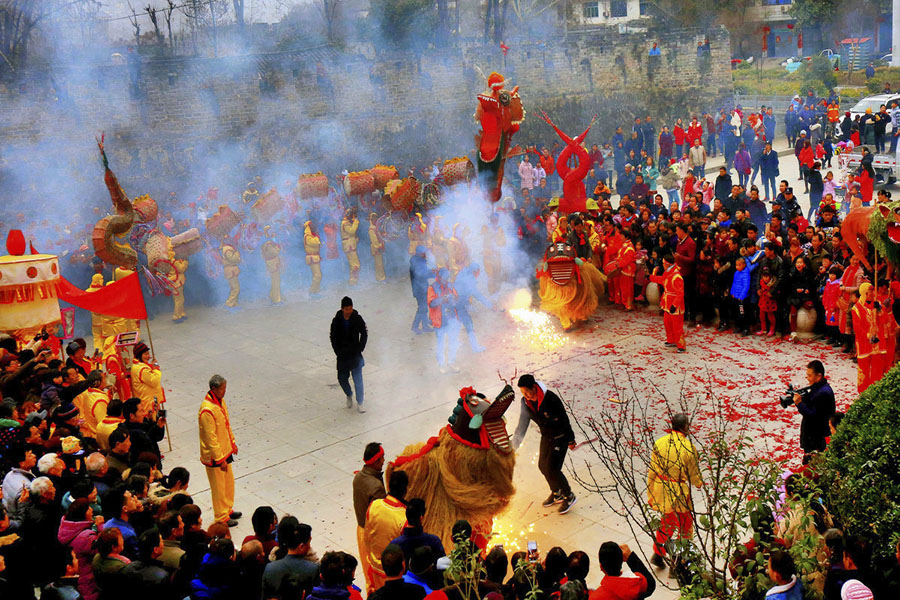 你去过的地方哪里是最热闹的呢?